lezen
Betrouwbaarheid van teksten: kritisch lezen
Wat gaan we doen?
Stil lezen/journaal kijken (15m)

Kies je instructie (10m)
Zelf het instructiefilmpje kijken (zie e-mail).
Instructie krijgen van meneer Vrancken.
Zelf de stof doorlezen in je boek blz 122.

3. Zelfstandig werken (30m)
M. opdr 3,4 blz 124/125/126
Start fictieopdrachten van hoofdstuk 1, alle opdrachten behalve de eindopdrachten
M: Lezen, hoofdstuk 4 op de methodesite
lezen
Werk nakijken

4. Afsluiting
Tijdens deze les leer je:
Hoe je de betrouwbaarheid van tekst controleert
Wat zou de schrijver hier willen? Is deze tekst betrouwbaar?
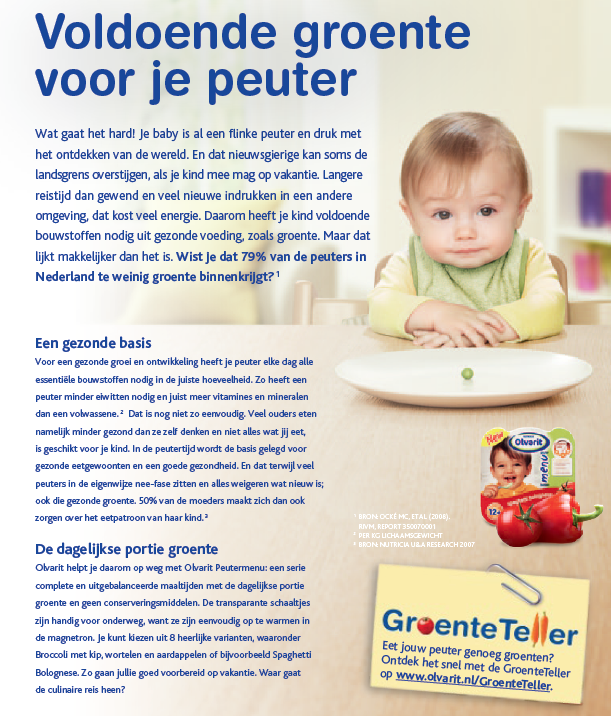 Soms is het niet zo moeilijk om te weten dat het niet betrouwbaar is……
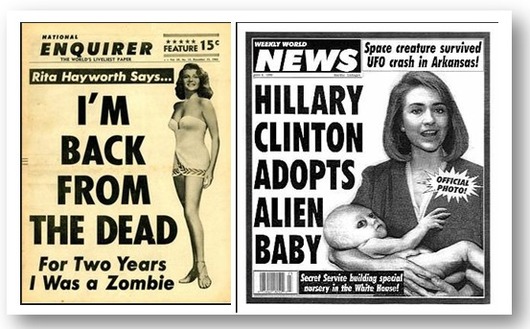 Andere keren is het heel lastig….zelfs politici trappen erin!
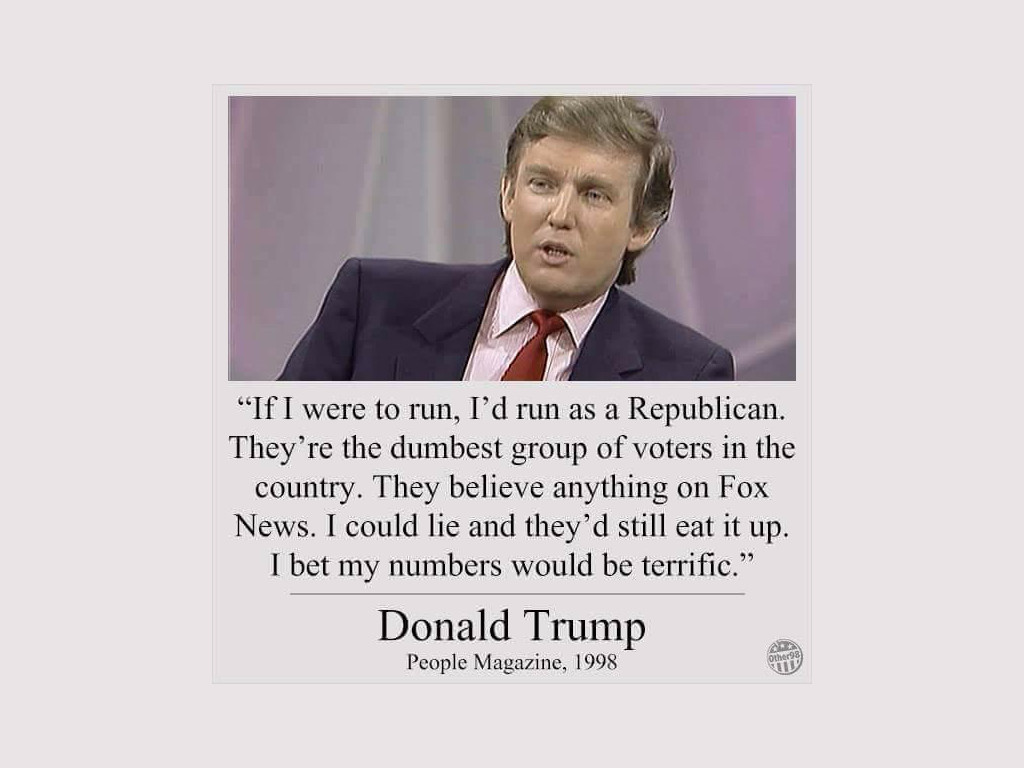 Waar let je op?
Waar komt de tekst vandaan? 
Is de tekst actueel? 
Wordt alles verteld: is de informatie compleet of worden er dingen achter gehouden?
De bron



De schrijver



Het tekstdoel
Is het een expert: professor, hoogleraar, enz.?
Heeft hij/zij ruime ervaring opgedaan?: door werk, studie, enz.
Wat wil de schrijver: overtuigen of alleen informeren?
Word je beïnvloed door bepaalde plaatjes of hoe de schrijver iets vertelt?